Die neue PO 2019Uwe J. Geyer / Office WTWUabgestimmt LRO Uwe Krachudel
Eine Vervielfältigung oder Verbreitung in den Medien ist nicht gestattet.

Diese Präsentation dient der Information.
Entscheidend ist die gültigen FCI-IGP 2019
    Ausnahme: 
Beschlüsse des VDH-Ausschusses
Beschlüsse des KfT (nur gültig im Bereich des KfT)
Abteilung C Schutzdienst IGP
Die Beurteilung des
 Schutzdienstes 
ist für die
 Zuchtselektion des
 Gebrauchshundes 
von herausragender
 Bedeutung!!!
Der LR kann nur das beurteilen, 
was er im Verlauf der Abt. C visuell und akustisch erfasst.

Die Helferarbeit muss dem LR ein
zweifelfreies Bild bieten. 

Die Helferarbeit hat einen entscheidenden
Einfluss auf die Beurteilung.
Prüfelemente Beurteilung
Nervenfestigkeit, Selbstsicherheit 
Triebverhalten 
Belastbarkeit  
Dominanz  
Natürliches, kontrolliertes Aggressionsverhalten 
Führigkeit    Zusammenspiel HF/Hund
 Unterordnungsbereiche, HZ - Annahme
Physische und psychische Verfassung der Helfer

Der Hund muss den Eindruck vermitteln,
jederzeit selbstbewusst die
Auseinandersetzung mit dem Helfer zu suchen.
Griffverhalten
Griffverhalten
Wirkungsvoll ?
- Ruhig und fest
- Widerstand gegen den   Helfer
- Eventuell kontern
- Dominanz
VerteidigungsübungenIn den Belastungsphasen hat sich der H. unbeeindruckt zu verhalten + während der gesamten V. einen vollen, energischen + beständigen Griff zu zeigen.
Verteidigungsübungen
Eröffnungsphase

Belastungsphase
 
Übergangsphase	(Ruhephase vor dem Ablassen)
Ablassphase

Bewachungsphase
Beurteilung der einzelnen Phasen
Beurteilung der einzelnen Phasen
Eröffnung, Ansatzgriff
Belastung
Übergangsphase
Helfer steht ruhig

Übergangsphase 
ca. 1  Sek
Bewachungaufmerksam, selbstsicher mit hoher Dominanz
TSB Bewertung !!!   Kein Stockbelastungstest, nur Bedrohung !!!
Stockbelastung
- Nur auf Schulter und Widerrist
- Nur in Ländern, wo der Stockbelastungstest erlaubt ist.
- Bei der Abwehr eines Angriff (nach d. Flucht) 
- In den Stufen IGP 1-3
- Bei der Abwehr eines Angriff (nach Angriff L.)
- Nur IGP 3
Markierungen
Muss für HF, LR + Helfer gut sichtbar sein

- Standort HF 
- Abrufen aus dem Verbellversteck
- Standpunkt Helfer 
Flucht + Ende der Distanz (20 Schritte)
- Ablageposition Hund Flucht
- Markierung HF 
 - „Angriff auf den Hund a. d. Bewegung“
Bewertung Hundeverhalten
Selbstsicheres, unbeeindrucktes Reagieren auf Angriffe mit festen, vollen und ruhigem Griff bis zum Ablassen

Unbeeindrucktes Verhalten während der Belastung

-   Aufmerksames und dominantes Bewachen dicht am HL

Einschränkungen 
werden entsprechend entwertet
1. HZ selbstständig, weitere auf LR A.max 2. Zusatz HZSeitentransport, Hund fasst noch einmalein weiteres HZ zur Kontrolle erlaubt
Anmeldung beim LR
In GS beim LR
- Angeleint bei IGP-V + IGP 1
- Freifolge bei IGP 2 +3

Als Anmeldung gilt (besser die Bewertung beginnt)
- HF in GS für „Revieren“ in Richtung LR
- Bei IGP–V + 1 hier ableinen
- Heben des Armes
- Freigabe LR  Übungsbeginn
- Erneutes Ausrichtung möglich
Verstecke
Alle 6 Verstecke müssen in jeder Prüfungsstufe  (IGP 1-3) gestaffelt aufgestellt sein
Platz muss geeignet sein


Revieren:
IGP 1		direkt
IGP 2		4 V.
IGP 3		6 V.
Revieren HZ „Revier /Voran“, „hier + Name“
- Schnelles, zielstrebiges Anlaufen der Versteckes
- Enges, aufmerksames Umlaufen der Versteckes
- Auf HZ „hier“ erkennbares Anlaufen des HF
- Gutes Lenken und Leiten
- HF Normalschritt auf Mittellinie

Einschränkungen entwerten entsprechend
Entwertung:       Revieren
HF nimmt Hund in GS
- Revieren 				Null P.
Fortsetzung möglich, wenn Hund sich wieder                 einsetzen lässt.
-    erneute  GS 	 Abbruch

Hund hat Helfer noch nicht erkannt 
- zwei weitere Versuche direkt ins V. möglich
- wenn nein  				Abbruch
Stellen und VerbellenGetrennte Bewertung (10 + 5 P)      ca 20 sek
Beenden Stellen + VerbellenAbrufposition 5 Schritte vom HL entfernt
Anfang und Ende einer Verteidigungsübung bestimmt immer der Leistungsrichter
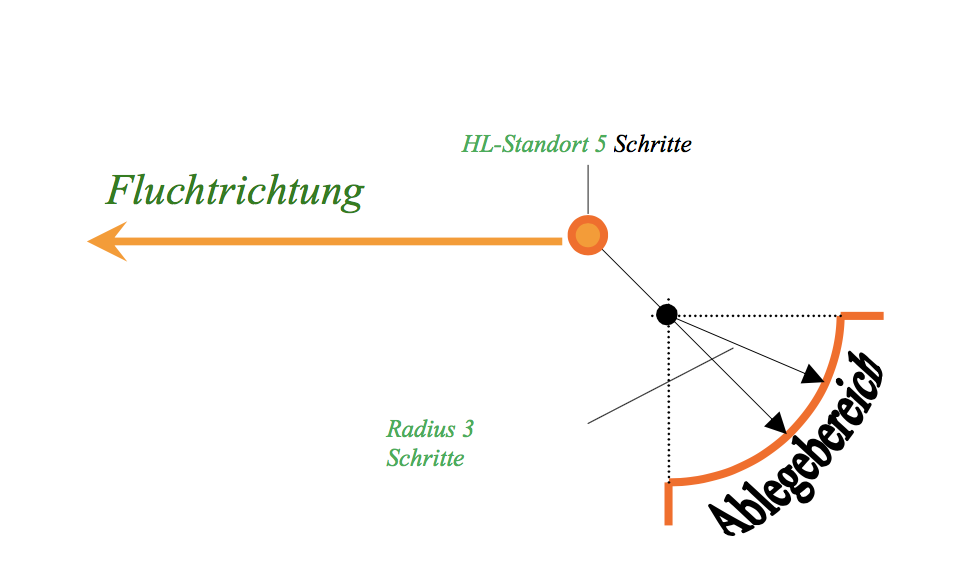 Markierung:
Schrittlänge ca. 70 cm
Flucht

(20 Schritt →14 m)
5 Schritt →   3,5 m
1,5  Schritt → 1,05 m
[Speaker Notes: Der LR kann die Flucht schon nach 10 Schritt beenden, wenn ein Hund die Flucht wirkungsvoll vereitelt]
- Helfer tritt auf HF-A. aus dem Versteck +  
   geht zum Fluchtpunkt
- HF + Hund in korrekter Fußposition zur 
   Ablageposition, dann GS, dann Ablegen
- HF zum Versteck in Sichtkontakt

Bei IGP 1: Anleinen möglich
Verhinderung eines Fluchtversuches
Verhinderung eines Fluchtversuches
- Fluchtversuch auf LR-A
- Gleichzeitig Einsatz-HZ  vom HF!
- Sonst Entwertung um ein Prädikat
- Helfer: 
- Schneller, forscher Laufschritt
- Optimale Einbissmöglichkeit
- kein Wegziehen des Ärmels
- Kein Zufassen innerhalb von 20 Schritten
- Abbruch, TSB ng
Abwehr eines Angriffs
Bewachungsphase ca. 5 Sek → Angriff auf den Hund

-   Helfer:
-   in gerader Richtung
-   frontal
vorwärts mit dem entsprechenden        Widerstand
Beenden der Übung Abwehr
Grundstellung, Transporte
Rückentransport
- HZ „Fuß “, zulässig ist auch „Transport”
- Gilt auch für Seitentransporte
- Normale Gangart 
- Distanz von ca. 30 Schritten (Winkel nicht vorgeschrieben)
- Softstock verdeckt 
- Abstand ca. 8 Schritte
Änderung Rückentransport IGP 2
Kein Überfall !!!

- Transport ca. 30 Schritt
- Auf LR-A. Stehenbleiben des Helfer
- HF geht mit Hund zum Helfer
- Hund muss Helfer aufmerksam beobachten
- Softstock wird abgenommen
- Seitentransport zum LR (ca.20 Schritt)
Rückentransport
Angriff auf den Hund aus der Bewegung
Vertreibungslaute in allen Stufen 

Erste Vertreibungslaute, wenn Helfer beginnt dem Hund entgegen zu laufen.

IGP 3 
   -  Ersten deutlichen Vertreibungslaute  beim
      Einbiegen auf die Angriffsgerade
Angriff auf den Hund a. d. Bewegung
Freifolge (IGP 1 angeleint) zur Lauerstellung

Korrekte Fußposition

Drehen zum HL, dann GS (IGP 1 ableinen)

Dann darf der H. am Halsband gehalten werden, Stimulation nicht erlaubt

Auf LR-A.  sofortiger Einsatz des H. mit HZ

-     HF bleibt bis LR-A. in der Position
Angriff aus der Bewegung
Entwaffnung, Abmeldung
Die Art der Entwaffnung ist dem HF freigestellt.(Ein Herantreten des Helfers an den HF ist nicht gestattet, der Hund ist zum Helfer zu führen.)

Abmeldung IGP 2+3:

-    GS beim LR, Softstockübergabe
-    Ca. 5 Schritte Freifolge + GS, dann Anleinen
-    Unter Kontrolle zum Besprechungsplatz
IGP 1
- Meldung mit Leine beim LR
- Ableinen in GS vor Verbellversteck
- Direktes Schicken
- Stellen + Verbellen: Abrufen oder Abholen
- Mit Leine oder Freifolge  zur Ablage Flucht
- Flucht + Abwehr analog IPO 1
- Herantreten des HF, Anleinen oder Freifolge
IGP 1
HL bleibt stehen, wo die vorangegangene Übung beendet wurde.

-   HF geht ca 30 m in Lauerstellung
- In GS ggf. ableinen
- Auf LR-A Einsetzen des Hundes mit HZ
HF darf seinen Platz nicht verlassen
-   Angriff, dann Anleinen oder Freifolge 
Grundstellung + Seitentransport  zum LR  

Der HF geht mit seinem angeleinten Hund auf LR-A. unter Kontrolle zum Besprechungsplatz.
IGP 2   Vergleich   IPO 2
IGP 3   Vergleich   IPO 3
-  Identisch
 
-  bei IGP 3 genauere Beschreibung
Vielen Dank 
für eure Aufmerksamkeit